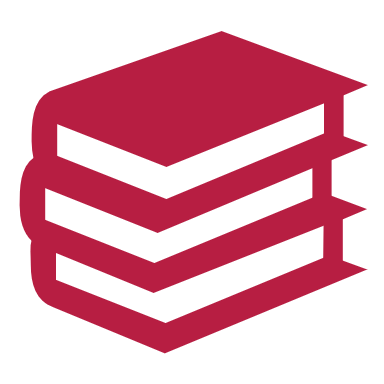 DIRETORIA DE ENSINO DE SANTOS
Orientações sobre Estágio Supervisionado 
2023
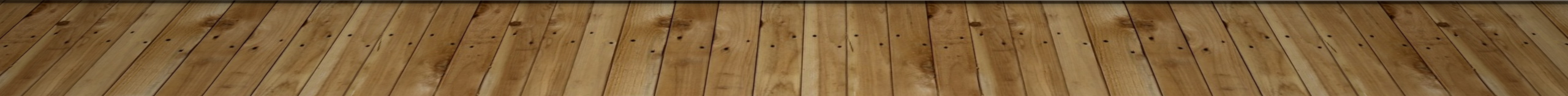 APRESENTAÇÃO
O Estágio é uma atividade curricular obrigatória desenvolvida a partir da inserção do aluno no espaço socioinstitucional, objetivando oportunizar a experiência do exercício profissional, o que pressupõe supervisão direta e sistemática. Nessa engrenagem ocorre o fortalecimento da articulação entre a SEDUC/SP e as Instituições de Ensino Superior na formação dos estudantes dos cursos de licenciatura. Com isso, pressupõe-se uma mudança na concepção de estágio, que se apresenta com características diferenciadas, tendo em vista que “a possibilidade de aproximação do futuro professor com a Escola de Educação Básica, pode contribuir para uma nova cultura entre instituições de ensino superior e instituição escolar” (LAZZARIN, 2011), inovando a realização de estágios realizados em cursos de licenciatura
PROCEDIMENTOS PARA O ESTÁGIO SUPERVISIONADO DIRETORIA DE ENSINO REGIÃO - SANTOS
NOVO ATENDIMENTO
Em atendimento à Lei 11.788/2008 e Informação contida no Boletim Semanal da Subsecretaria, – Nº 42 de 26 de outubro de 2022, no COMUNICADO EXTERNO CONJUNTO SUBSECRETARIA / EFAPE – 2022 – Nº 365.
REVOGAÇÃO DE ATENDIMENTO
RETRANSMITIMOS a Orientação sobre Estágio Supervisionado, para providências, Ficando REVOGADAS  as orientações anteriores, a partir da data presente:“1. Orientações para Atendimento ao Estágio Supervisionado ObrigatórioA SEDUC-SP, em resposta às consultas feitas pela Rede e com intuito de uniformizar os procedimentos para atendimento ao Estágio Supervisionado Obrigatório nas unidades escolares, orienta que sejam seguidos os seguintes procedimentos:
ETAPA 1 para atendimento
1. ETAPA PRELIMINAR DO ESTÁGIO OBRIGATÓRIO a) O licenciando deverá providenciar junto à Instituição de Ensino Superior (IES) a documentação (Termo de Compromisso, Apólice de Seguros e Plano de Estágio) conforme Lei 11.488/2008, necessária para realização do estágio.
DOCUMENTOS PARA ATENDIMENTO com base na Lei 11.788/2008
b) O licenciando deverá apresentar a documentação na unidade escolar de seu interesse e, após acolhimento e autorização do Diretor de Escola/Escolar, deverá iniciar seu estágio.
 
Orientamos que o Diretor de Escola encaminhe o estagiário ao CGP para que possa ter o horário de aula do professor responsável pelo estagiário;
Tendo o horário para iniciar o estágio ele pode iniciar suas atividades na Unidade Escolar;
ATENÇÃO a analise dos documentos
1-A apólice de seguro deve ter data de vigência atualizada 
2- No caso da falta de algum documento o Diretor deve orientar o estagiário a procurar o setor de estagio da Universidade ou Secretaria acadêmica, para auxiliar quanto aos documentos para apresentação a sua solicitação conforme Lei 11.788/2008;
2. DA REALIZAÇÃO DO ESTÁGIO OBRIGATÓRIO
a) O licenciando deverá realizar o estágio e registrar em livro próprio da unidade escolar a sua frequência.
b) Caso ainda não tenha o livro providenciar ou atualizar o mesmo, realizando a abertura e encerramento com a finalidade REGISTRO DE ESTAGIO SUPERVISIONADO
Encaminhar ofício a Diretoria de Ensino, por meio do e-mail desansp@educacao.sp.gov.br ao cuidados dos responsáveis pelo estagio supervisionado, indicando a data inicio do estágio por meio do SEM PAPEL;
3. DA CONCLUSÃO E ENCERRAMENTO DO ESTÁGIO OBRIGATÓRIO
a) Concluído o estágio, o Diretor de Escola/Escolar e/ou professor preceptor deverão assinar os documentos de conclusão de estágio.b) O licenciando deverá apresentar os documentos à IES (Instituto de Educação Superior);c) O Diretor de Escola/Escolar deverá informar à DE a finalização do estágio, via atualização do expediente no Sistema Sem Papel.Encaminhar ofício a Diretoria de Ensino, por meio do e-mail desansp@educacao.sp.gov.br ao cuidados dos responsáveis pelo estagio supervisionado, por meio do SEM PAPEL o final do estágio no mesmo expediente encaminhado no início do estágio;
ORIENTAÇÕES IMPORTANTES
A SEDUC-SP destaca que não existe estágio virtual em hipótese alguma. Todo estágio deverá ser realizado presencialmente, mesmo para os licenciandos que realizam seus cursos inteiramente a distância – incluindo UNIVESP e demais instituições de ensino.
OBSERVAÇÕES
01. A partir desta informação e Orientação, o Estágio retorna ao procedimento anterior, firmado diretamente entre Escola e Instituição de Ensino Superior, ficando dispensado (para o Momento) o Convênio com a Diretoria de Ensino, antes orientado pela Própria Seduc. A justificativa para tal informação derivou da Burocracia do Processo, acarretando no momento, uma demora no atendimento ao Aluno ;
Resolução ao estagio supervisionado
02. Em consulta à EFAPE, ela informou que pretende publicar uma Resolução sobre Estágio para o ano de 2023, com o aval da Gestão que assume essa demanda;
PREENCHIMENTO DO TERMO DE ESTAGIO
03. Quanto ao CNPJ, a Escola irá usar o da Diretoria de Ensino (C.N.P.J. da Diretoria de Ensino: nº 46.384.111/0068-57), para o Termo de Estágio, Orientação da EFAPE;
04. A equipe de supervisores responsável pelo Estágio na Diretoria de Ensino de  coloca-se à disposição para eventuais esclarecimentos.
Supervisores(as) responsáveis:
 .Cristiane Eugenio 
 .Amanda Blank Doro
Comissão Estagio Supervisionado -Sala 41 – Fone: 3202-2409
Legislação
Cartilha Esclarecedora sobre a Lei do Estágio (Lei nº 11.788/2008) (disponível em https://desantos.educação.sp.gov.br)
Documento orientador –realização de estágio remoto devido a Pandemia Covid 19 (revogado a partir da Portaria 15 de 2/2/2022);
Documento Orientador Possibilidade de Realização de Estágio Remoto Devido À Pandemia De Covid-19 (revogado)
Compilado da Lei 11.488/2008 de estagio remunerado Jovem Aprendiz;